Quality Management Standards
Best practice and FAQs
[Speaker Notes: JIM]
Statements on Quality Management Standards
Statement on Quality Management  Standards (SQMS) 1, A Firm’s System of Quality Management  
SQMS 2, Engagement Quality Reviews (New!)
SAS No. 146, Quality Management for Engagements Performed in Accordance with Generally Accepted Auditing Standards
Related conforming amendments (SSAE No. 23, SSARS No. 26)
Affects every firm that performs engagements in accordance with SASs, SSAEs or SSARS.
[Speaker Notes: JIM

Quality is foundational to what we do in our accounting and auditing practices

Everyone who relies on the work we perform – relies on that fact that it will be high quality

And our profession prides itself on quality – and the trust that we deliver

One tool that helps us deliver quality is our quality control, now quality management, standards

This slide lists the statements relating to quality management
They affect every firm that performs engagements in accordance with the SASs, SSAEs or SSARS]
Understanding effective dates
Dec. 15, 2025
Dec. 15, 2026
Now
Operate extant system of quality control
Operate the new system of quality management
Perform risk assessment and gap analysis, and design and implement new responses
Perform the first annual evaluation of the system of quality management (SQMS No. 1)
Consult with your peer reviewer.
Early adoption permitted if all QM standards are implemented at the same time.
Perform EQ reviews when required by firm policy in accordance with SQMS No. 2 starting with
Calendar-year 2026 financial statement audits or review engagements
Other engagements that begin on or after Dec. 15, 2025
Apply the requirements of the QM SAS starting with calendar-year 2026 financial statement audits
3
[Speaker Notes: JIM

The firm may start operation of all the new and revised policies or procedures at the effective date, or the firm may pilot test one or more components of the new SQM prior to the effective date. The pilot test may be conducted by the entire firm, or by a selection of engagements teams. The SQM would not be considered in operation until the firm has formally implemented and commenced operation of the new SQM in its entirety. This means that you can start to make changes—for example, implementing the new risk assessment process—and ask your peer reviewer to give you feedback on those changes. But you wouldn’t get a matter for further consideration regarding those changes because your peer reviewer won’t be measuring your system against the new standards until the firm formally implements them (which has to be no later than December 15, 2025).]
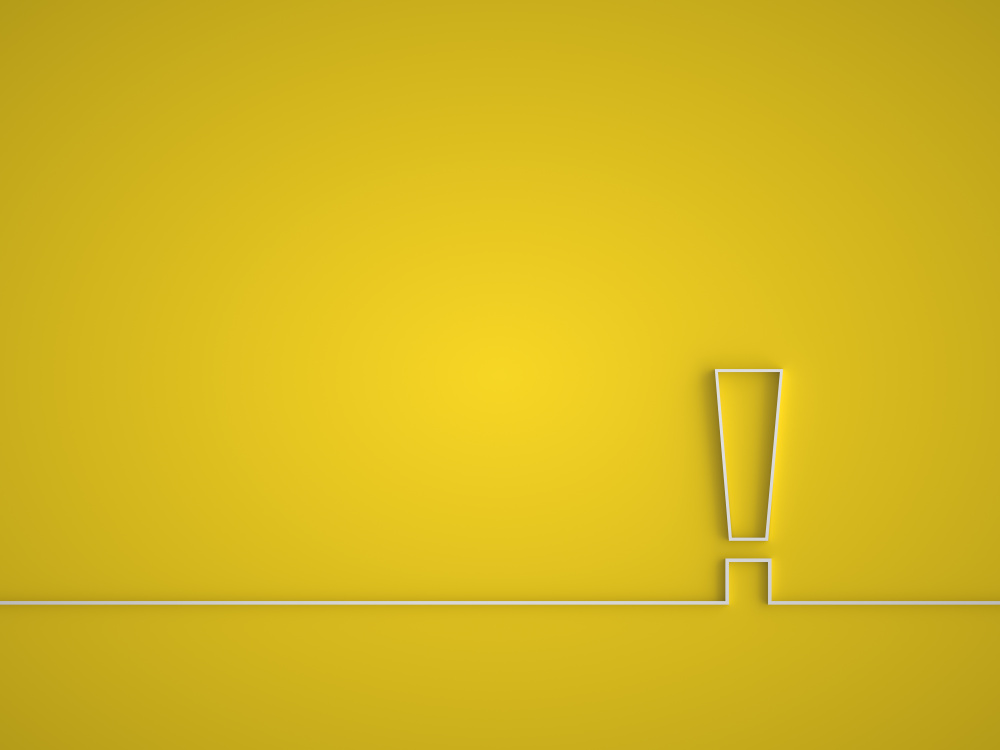 Important! 
Information on Effective Date
Firms must have completed the risk assessment and implemented the risk response, such that the system is operational, BY December 15, 2025.

If you have not started, need to start now, 
Do it right the first time,
Get it done on time
[Speaker Notes: JIM

December 2025 may seem really far off, but there’s a reason the implementation period is so long: to allow you enough time to get the new system in place. It may be a big change, but done bit-by-bit over the next three years, it’s manageable.

We know from the experience of global firms that implemented counterpart QM standards issued by the IAASB, preparedness and readiness are essential to compliant implementation.  The ASB set the effective date for December 2025 intentionally -- 
To give all firms time to implement – and to allow firms to go through one peer review cycle prior to implementation
If you have not already started – you need to start now.  It will take time to perform the risk assessment and evaluate each component.]
Firm implementation checklist – deep dive
Gain an overall understanding of the QM standards
Develop an implementation plan
Gain an understanding of the risk assessment process
Perform the risk assessment
Perform a gap analysis
Design and implement new responses for those risks that are not addressed
Prepare documentation
Establish a process for ongoing monitoring (adjusting for changes) and remediation
Evaluate new system
[Speaker Notes: MIKE

Gap analysis – look at the identified quality risks and see which responses (policies and procedures) you are currently doing (because realize, you aren’t starting from scratch. You’re probably already doing most of the responses you need) address that risk. If any identified quality risks aren’t addressed by a current response, design and implement one that addresses the risk. Also, you may find that you have responses that don’t match a quality risk, that you may be able to stop doing.]
How to get there from here
[Speaker Notes: MIKE

What should I be doing now?
Understand the standards
 
Gain an overall understanding of the standards. The AICPA has developed the following resources to help you:
Executive Summaries of the standards 
Comparison of extant and new AICPA quality management standards
AICPA webcasts
AICPA Practice Aids
CPE courses]
How to get there from here
[Speaker Notes: MIKE

2. Develop a plan for implementation 
 
Determine who within the firm will take ownership and lead the implementation process 
Note that SQMS No. 1 requires that the firm assign ultimate responsibility and authority for the SQM to the firm’s managing partner, and assign operational responsibility for the SQM, and operational responsibility for specific aspects of the SQM to appropriate individuals within the firm
Determine the resources—human, intellectual and technical— needed for successful implementation. 
Talk with your peer reviewer about your implementation plan. Note that your peer reviewer, to maintain independence, cannot be part of your system of quality management (just like you can’t be part of your client’s system of internal control over financial reporting) but may offer advice.
Determine how information will be documented
Develop a timeline. 
Your firm may take a phased approach to implementation, building up to the effective date. For example, you may start by designing and implementing policies or procedures for one component at a time and begin operating those policies or procedures at various stages before the effective date. 
This phased approach may lessen the impact of many changes all at once. 
Although your firm may implement policies or procedures before the effective date, the firm would not be considered as “early adopting” SQMS 1 because only a portion of the new SQM has been implemented. 
The Appendix to this document includes an example timeline, indicating a phased approach performing the risk assessment, gap analysis, and designing/implementing responses for each component and then at the end re-evaluating the risk assessment, gap analysis, and the responses.]
How to get there from here
[Speaker Notes: MIKE

Establish the quality objectives required by the standard. 
You may find it helpful to break the quality objectives into sub-objectives.
The quality objectives are sufficiently comprehensive such that it is unlikely that you would find it necessary to establish additional quality objectives.

Identify and assess quality risks.  The following graphic explains how to identify quality risks.
 
The assessment of identified quality risks does not require formal ratings or scores.
Risk assessment is iterative, and as such, quality risks will be revisited throughout the process of implementation and maintenance of the SQM.
The AICPA is exploring technology solutions to help you implement and manage your SQM, including tools to help identify and document quality risks and related responses. 
You may find it helpful to identify and assess quality risks one component at a time, and then revisit the components throughout the process.
Consider any information the firm may have related to current quality risks (e.g., information provided to insurance carriers).
Consider the inverse of the quality objectives as a quality risk (that is, the risk of not achieving the quality objective).]
How to design the firm’s risk assessment
Brainstorming
Left to right or right to left? (Risk to response or response to risk)
Gap analysis
What risk does this response address?
Do we have responses that are no longer necessary?
9
[Speaker Notes: MIKE

Note: this is an iterative process
Sole practitioner – set aside 1 day/month
Brainstorming session – who is in charge? Can they do it alone? Are staff interested in assisting?]
Component by component   OR   Step-by-step
Advantages
Easier to piecemeal
Easier to perform a gap analysis
Disadvantages
Risks and responses may be relevant to more than one component
Advantages
Easier to see complimentary quality risks and responses between components 
Disadvantages
Harder to develop over time
10
[Speaker Notes: MIKE

How to attack doing risk assessment. Important thing is to get started!]
How to get there from here
[Speaker Notes: MIKE

Plan a risk assessment brainstorming session (or more than one).
Determine the order in which the components will be assessed. It could be all at once, it could be one at a time, it could be groupings such as Acceptance/Resources, followed by Performance/Information, followed by Governance and Ethical Components
Determine the participants for the components. Depending on the component (and the size of your firm), you might find it necessary to involve other departments in the firm, such as IT, HR and Risk Advisory.
Develop a template that includes the quality objectives for that component, along with space to document brainstorming risks identified, risk significance and planned responses. Or just use whiteboards or sticky notes, and take pictures of them at the end of the session.]
How to get there from here
[Speaker Notes: MIKE

Hold a risk assessment session
Set a time limit on brainstorming and stick to it
Try not to get stuck on one area
Remember the goal at this stage is to identify and assess the risks, not to develop response
Keep front of mind that risk assessment is iterative, and the firm may find more ideas as organization and implementation develops
First brainstorm identifying the risks by area
Think about what in your practice could go wrong from a quality perspective.
Think about what you have to do (or are currently doing) in your practice to make sure things go right.
Consider any information the firm may have related to current quality risks (e.g., information provided to insurance carriers).
Second, go over the identified risks and assess them for likelihood and magnitude. Note: this can be done in a separate session. Decide which risks are quality risks. Tip: it may take some iterations to determine the appropriate level for quality risks, so as not to be too granular or too high-level.
Do just enough to know that the risk will warrant a response and move on
You do not have to document every risk that is considered
Borderline risks that don’t quite rise to quality risk? 
Tip: moving into a new industry/area of practice is always a quality risk!
Don’t worry about perfection in documentation during the meeting (just get it in your file)
Don’t worry about matching risks to objectives during the meeting
Don’t spend time trying to perfect the likelihood, magnitude, or reasons for the risk during the meeting
How many risks should a firm identify? That’s a matter of professional judgment and of course depends on the nature and circumstances of the firm. Many firms that have gone through the process ended up too granular (too many risks). If you have many risks that are covered by the same responses (policies and procedures), that’s a sign you’re too granular; you may wish to group the risks .you have current responses (policies and procedures) and haven’t identified risks associated with them, that might be a sign that you haven’t identified enough quality risks  What about them? Does this mean “Are there are any borderline risks that don’t quite rise to quality risk”? If so, what should they do?]
How to get there from here
[Speaker Notes: MIKE

First brainstorm identifying the risks by area
Think about what in your practice could go wrong from a quality perspective.
Think about what you have to do (or are currently doing) in your practice to make sure things go right.
Consider any information the firm may have related to current quality risks (e.g., information provided to insurance carriers).
Second, go over the identified risks and assess them for likelihood and magnitude. Note: this can be done in a separate session. Decide which risks are quality risks. Tip: it may take some iterations to determine the appropriate level for quality risks, so as not to be too granular or too high-level.
Do just enough to know that the risk will warrant a response and move on
You do not have to document every risk that is considered
Borderline risks that don’t quite rise to quality risk? 
Tip: moving into a new industry/area of practice is always a quality risk!
Don’t worry about perfection in documentation during the meeting (just get it in your file)
Don’t worry about matching risks to objectives during the meeting
Don’t spend time trying to perfect the likelihood, magnitude, or reasons for the risk during the meeting
How many risks should a firm identify? That’s a matter of professional judgment and of course depends on the nature and circumstances of the firm. Many firms that have gone through the process ended up too granular (too many risks). If you have many risks that are covered by the same responses (policies and procedures), that’s a sign you’re too granular; you may wish to group the risks .you have current responses (policies and procedures) and haven’t identified risks associated with them, that might be a sign that you haven’t identified enough quality risks  What about them? Does this mean “Are there are any borderline risks that don’t quite rise to quality risk”? If so, what should they do?]
How to get there from here
[Speaker Notes: MIKE

Second, go over the identified risks and assess them for likelihood and magnitude. Note: this can be done in a separate session. Decide which risks are quality risks. Tip: it may take some iterations to determine the appropriate level for quality risks, so as not to be too granular or too high-level.
Do just enough to know that the risk will warrant a response and move on
You do not have to document every risk that is considered
Borderline risks that don’t quite rise to quality risk? 
Tip: moving into a new industry/area of practice is always a quality risk!
Don’t worry about perfection in documentation during the meeting (just get it in your file)
Don’t worry about matching risks to objectives during the meeting
Don’t spend time trying to perfect the likelihood, magnitude, or reasons for the risk during the meeting
How many risks should a firm identify? That’s a matter of professional judgment and of course depends on the nature and circumstances of the firm. Many firms that have gone through the process ended up too granular (too many risks). If you have many risks that are covered by the same responses (policies and procedures), that’s a sign you’re too granular; you may wish to group the risks .you have current responses (policies and procedures) and haven’t identified risks associated with them, that might be a sign that you haven’t identified enough quality risks  What about them? Does this mean “Are there are any borderline risks that don’t quite rise to quality risk”? If so, what should they do?]
Risk Assessment Process: Identify and Assess Quality Risks
[Speaker Notes: MIKE

This slide provides additional details about how to identify and assess quality risks

First -- 

26 (a) Understand the factors that may adversely affect the achievement of the quality objectives.

Next – consider the degree to which the factors may adversely affect the achievement of the quality objectives.

(A47 and A50. )The consideration of how, and the degree to which, factors may adversely affect achieving the quality objectives -- supports the firm’s judgments in identifying whether a risk is a quality risk, and the assessment of the quality risk. 

For example -- 
How frequently the quality risk is expected to occur. 
How much time it would take for the quality risk to have an effect, and whether in that time the firm would have an opportunity to respond to mitigate the effect of the quality risk. 
How long the quality risk would affect the firm once it has occurred.]
How to get there from here
[Speaker Notes: JIM

4. Perform a gap analysis
 
 
Based on the quality risks identified, map current controls—or, as SQMS No. 1 calls them, responses to quality risks.  Identify quality risks without appropriate responses as well as any current responses that do not map to a quality risk.
Take note of the specified responses within SQMS No. 1 that the firm is required to design and implement.]
How to get there from here
[Speaker Notes: JIM

5. Design and implement new responses for those risks that are not addressed
 
Helpful resources for identifying potential responses to quality risks include AICPA Practice Aids, third-party providers of Quality Management Materials, and peer reviewers among others.
You may decide that current responses that do not map to a risk are no longer necessary.]
How to get there from here
[Speaker Notes: JIM

6. Prepare Documentation
 
The firm is not required to document the consideration of every condition, event, circumstance, action or inaction that may give rise to a quality risk. The documentation of the quality risks may include the reasons for the assessment given to the quality risks, that is, the considered occurrence and effect on the achievement of the quality objectives.  
Documentation of the SQM will likely differ depending on the firm’s complexity.
A less complex firm may not need to have granular documentation, such as a matrix, that indicates the quality objective, the related quality risk(s), and the related responses to address those quality risks. This is because it may be obvious how the quality risks relate to the quality objectives, or how the responses address the quality risks. In these circumstances, the firm’s documentation may include lists of the quality objectives and quality risks, and a memorandum that explains the responses and how they address the quality risks.
 As the complexity of the firm’s SQM increases, there may be a need to have more granular documentation that indicates the quality objective, the related quality risk(s), and the related responses to address those quality risks. This may become important when the volume of quality risks and related responses creates challenges in being able to identify which quality risks relate to which quality objectives, and which responses address which quality risks.]
How to get there from here
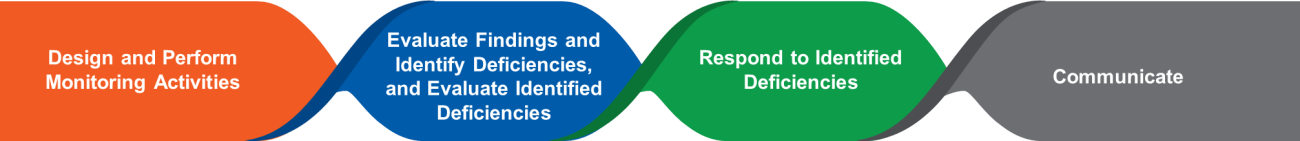 System for monitoring needs to be in place for design and implementation
[Speaker Notes: JIM

7. Establish process for ongoing monitoring (adjusting for changes) and remediation
The monitoring and remediation process can be broken down into four aspects: 
Factors you are required to take into consideration when establishing monitoring activities are as follows:
The reasons for the assessments given to the quality risks
The design of the responses
The design of the firm’s risk assessment process and monitoring and remediation process
Changes in the SQM
Previous monitoring activity
The “information and communication” component plays an enabling role by providing ongoing information relevant to the SQM.]
How to get there from here
[Speaker Notes: JIM

8. Evaluate new system
 
Tips:
A new requirement in SQMS No. 1 is for a firm leader to evaluate, at least annually, whether the SQM provides reasonable assurance that the objectives of the SQM are being met. The effective date for this evaluation is within one year of December 15, 2025. (And then annually thereafter)
Firm leadership is required to make this evaluation even in a peer review year. It is comparable to management’s assertion about its system of internal control over financial reporting (ICFR), which remains management’s responsibility regardless of whether an audit of an entity’s system of ICFR is performed.

Really emphasize that this evaluation has to be done even in the Peer Review year. Big change here.]
Frequently asked questions
21
[Speaker Notes: JIM (to turn over to Mike and then “MC” the rest)]
Assigning Responsibilities
Ultimate responsibility and accountability for the SQM
CEO / managing partner / managing board of partners
Operational responsibility for the SQM
Appropriate experience, knowledge, time, influence and authority
Operational responsibility for:
Compliance with independence requirements
The monitoring and remediation process
Operational responsibility for other specific aspects, as determined by the firm
[Speaker Notes: Slide 3 (Jeff)
Moving on now to our first component/topic,t assigning responsibilities 
I’m going to spend a bit of time here because we have heard some questions in this area specifically around scalability; how this might relate to a smaller firm and how a smaller firm might want to think about this 
There are some changes from QC section 10 here but some things have stayed the same
The current qc standard requires the assignment of some roles and responsibilities
It also requires the firm's ceo or managing board of directors to assume ultimate responsibility for the system, 
There's also some requirements in the current qc section 10 that address qualifications of those who are assigned operational roles within the system of quality management 
There are definitely more roles in QM1 than the current QC section 10 and those roles need to be specifically assigned by the firm.
But in QM1 we tried to make it easier to describe responsibilities in two buckets: 
one being what are the roles that need to be assigned, and;
 then secondly what are the qualifications of the people assigned to those roles 
Working our way from the top of the pyramid downward, the first topic there you'll see on the slide is a requirement to assign ultimate responsibility for the system
I said that's not new that already exists in QC section 10 but the enhancement there is that that individual is also accountable for the system 
You're going to hear the word accountability a few times in our presentation today and you'll start to see how that's baked into QM 1
The individual that is assigned responsibility/accountability for the overall system should be the CEO / MP / MB of partners of the firm. 
On to the second point/bullet, there's a new requirement that to assign operational responsibility for the system 
You might be thinking what's the difference between operational responsibility and having ultimate responsibility 
Well oftentimes firms are set up quite differently and as you think about how a system operates on a day-to-day basis, it might not be that that person at the top such as the CEO or the managing partner or even a board of directors is intimately  involved day-to-day in the operation of the system. 
It is quite possible depending on your firm structure that that could be the same person
But, depending on the size of the firm, it may not be practical to expect that. It’s likely not going to be the ceo of the firm who would be assigned operatonal responsibility for the system. 
’’QM 1 does not require this to be two separate people; it just requires that there are two roles and within a small firm, if you don’t have that distinction between ultimate responsibility and operational responsibility in how people operate that those two roles can be assumed by the same person.
One question we frequently get is about when the managing partner is a tax partner and isn’t knowledgeable about assurance services; 
Why are they required to take ultimate responsibility and make the evaluation? Well, because it is part and parcel of being managing partner, and why there is flexibility to have someone else take operational responsibility.
On to the next bullet/point, there are two other roles that the firm is required to assign certain operationality responsibilities for, which are operational responsibility for compliance with independence requirements and operational responsibility for monitoring and remediation 
Monitoring and remediation is not new; it exists today in the current standard.
It's also quite possible that there's probably other important roles that need to be assigned which are not required by sqm1 but help in the operation of the system of quality management. 
Depending on your firm, you may have a leader in your human resource department that might be a chief human resource officer who plays a role in your system of quality management 
Technology is a big piece in firms; you may have a chief information officer that also has a role within QM1 
As I said they're not required to be assigned but those might be roles that also play into your system of quality management 
Why was it important as standard setter that we specified these roles in QM1? 
Well first and foremost a firm is an entity and not an individual that takes action as an individual, so roles and responsibilities needed to be assigned and be clear 
Then that person at the top —the person with ultimate responsibility —needs to own the system, set the tone for importance of quality and leadership commitment
Buy-in into the system is absolutely essential, and we're going to talk some more about that when we get to the governance and leadership piece of the presentation
Last but not least, these roles are key roles to operating your system of quality management 
Monitoring and remediation is an entire process— as we went through on the most recent webinar —it needs to be set up; it needs to be managed; and it's essential that someone is taking responsibility for that
You'll see when we get to the evaluation piece of the presentation, that piece plays a key role in the overall evaluation of the system 
Independence is also critical to audit and it's important that someone in the firm is focused on that and taking responsibility for ensuring the processes related to independence are dealt with appropriately 
But as I mentioned, small, even some medium, firms may not have individual separate people performing these roles and they might be assigned to one or two people 
The standard does not say that they have to be separately assigned 
Qualifications - The other area that is important to think about is what are the qualifications of the individuals that are assigned to these roles?
The individuals assigned these responsibilities are required to have the appropriate experience, knowledge, time, influence, and authority to fulfill their roles 
Experience, knowledge, time: those are pretty straightforward, not too complicated to understand 
Picking up on the influence and authority point: this was key 
Firms can't just assign these roles to someone as a tick the box or a compliance exercise 
It really needs to be assigned to a person who has the ability to influence and have authority to fulfill the role properly and confidently to make the decisions that are needed and have the support of firm's ultimate leadership 
With that I’m going to move on now to governance and leadership which is another key area of QM1 and is related to some of the responsibilities we just talked about]
Leadership Responsibilities Under SQMS 1
23
[Speaker Notes: QM 1 includes responsibilities for the managing partner of the firm. Even if the managing partner isn’t an assurance practitioner, they are still ultimately responsible for the firm’s system of quality management. Why? By virtue of their position as managing partner; the managing partner has a big say in how the resources of a firm are allocated, including those that support the SoQM. If you want to know a firm’s values, don’t look at their mission statement, look at their budget. 
The managing partner can obtain information from those charged with operational responsibility for the SoQM, but they are required to make an annual assertion about whether the firm’s system of quality management provides the firm with reasonable assurance that the objectives of the system are being achieved. Firm leadership is required to make this evaluation even in a peer review year. It is comparable to management’s assertion about its system of internal control over financial reporting (ICFR), which remains management’s responsibility regardless of whether an audit of an entity’s system of ICFR is performed.


The firm should assign (Ref: par. A32–A36)
ultimate responsibility and accountability for the system of quality management to the firm’s CEO or the firm’s managing partner (or equivalent) or, if appropriate, the firm’s managing board of partners (or equivalent);  

The individual or individuals assigned ultimate responsibility and accountability for the system of quality management should evaluate, on behalf of the firm, the system of quality management. The evaluation should be undertaken as of a point in time and performed at least annually. (Ref: par. A206–A209)
Based on the evaluation, the individual or individuals assigned ultimate responsibility and accountability for the system of quality management should conclude, on behalf of the firm, one of the following: (Ref: par. A210 and A217) 
The system of quality management provides the firm with reasonable assurance that the objectives of the system of quality management are being achieved. (Ref: par. A2011)
Except for matters related to identified deficiencies that have a severe but not pervasive effect on the design, implementation, and operation of the system of quality management, the system of quality management provides the firm with reasonable assurance that the objectives of the system of quality management are being achieved. (Ref: par. A212)
The system of quality management does not provide the firm with reasonable assurance that the objectives of the system of quality management are being achieved. (Ref: par. A212–A216)]
Engagement Team
Who is included in engagement team?
Partners and staff performing the engagement – includes individuals from the firm’s service delivery centers
Others performing procedures – includes component auditors, other from the network, service providers
Includes individuals with expertise in accounting or auditing (i.e., they are not an auditor’s expert)
Includes an auditor’s internal expert (i.e., is a partner or staff of the firm or a network firm)
Who is excluded from engagement team?

Individuals providing consultation

Engagement quality reviewer

Auditor’s external expert (i.e., not a partner or staff of the firm or a network firm)

Individuals within the client’s internal audit function who provide direct assistance.

“Referred-to” auditor
24
[Speaker Notes: Many of the larger firms have changed their engagement team structures with team members located in different locations, regions and not all team members are necessarily employed by the firm
 Firms these days have a variety of contracts and arrangements with the people they use on engagements for various different reasons
Take for example component auditors - they're often a critical part of a whole network of people enrolled in a group audit but they're not necessarily employed by the firm or a network firm
 So the fundamental concept here to remember is that if someone's performing procedures on the engagement, then they should be following the requirements of Professional Standards for engagement teams
This might be that they're subject to the independence requirements for the engagement, or it might relate to how their work is directed and reviewed, and of course how they're supervised.
Ultimately, it doesn't really matter where someone is located or how they are employed. If they're performing procedures on the engagement, then they're part of that engagement team and they're all contributing to those final decisions and conclusions
 Now you might ask, what about people providing technical support on consultations or even engagement quality reviewers?
They're actually excluded from the definition, because they're not performing procedures on the engagement.
In addition, an engagement quality review is actually a quality control of the firm.
It’s not an engagement procedure - it's a firm quality response performed at the engagement level.
It's a control to challenge the judgments made by the engagement team
So that reviewer is not performing procedures on the engagement
Consistent though with the previous definition, auditors’ external experts and entities internal auditors are excluded.
This is because the practitioner performs engagement procedures on the work of those individuals to make their own evaluations and draw their own conclusions for the purpose of the engagement, and those individuals are also specifically dealt with in other AU-C standards.
The change in the definition clearly has an effect on group audits because it brings in any component auditors into the scope of the engagement team.
 This change has helped clarify those really important references in AU-C 600 today that those aspects of AU-C 220, such as direction, supervision and review also extend to component auditors, regardless of whether those component audits are from the same firm; another firm in the same network; or from a non-network firm
So although the requirements for engagement teams extend to component auditors, the approach to how the firm or the engagement partner address component auditors may actually differ, depending on whether they're internal to the firm or external.
We are going to actually cover that off a little bit as we go through this presentation
The ASB is currently in the process of updating AU-C 600, which is the standard that addresses special considerations for group audits.
The comment period ended June 22, 2022 and we're hoping to approve that standard in the middle of next year and this will bring some further clarity to how the revisions in SAS 146 affect component auditors.
It is really important to remember though that AU-C 220 applies to group audits, even before the change to the engagement team definition.
 AU-C 600 builds on top of AU-C 220 to address those specific matters that arise in group audits. 
One thing that the proposed group audit standard does is clarify that when the auditor makes reference to the report of another auditor, that other auditor is called a “referred-to auditor”. The proposed standard explicitly states that a referred-to auditor is not a member of the engagement team.]
Who is Considered a Human Resource?
Personnel – partners and staff in the firm
Staff are professionals, including experts the firm employs
Includes partners and staff in other structures of the firm (e.g., a service delivery center in the firm)
Individuals external to the firm used in the SOQM or performance of engagements – i.e.:

Individuals from within the firm’s network

Individuals employed by a service provider
Individuals external to the firm
Individuals in the firm
25
[Speaker Notes: Let’s talk a bit about human resources and what's considered to be a human resource
human resources may be internal or external to the firm
that distinction is important, because the way in which the firm influences how the people work may differ
so there are some differences in the requirement in SQMS1 
there's a few definitions in SQMS1 that are around who are considered to be internal 
but those haven't really changed from QC-10 although they have been modernized a bit to reflect changes in how the firms operate 
the first definition is personnel and as defined, it includes partners and staff in the firm 
what's important here is to think about what “in the firm” means 
is anyone working within the firm or another structure in the firm?
i'm sure you're aware some firms have structures where there are service delivery centers in other regions, for example, and the staff in those service delivery centers would then be considered personnel of the firm 
the second definition to look at is the term staff 
that's defined as “professionals including any experts employed by the firm
then the third definition that's important is the concept of the engagement team
engagement teams are referred to throughout QM 1, but it's an important fundamental concept in SAS 146 which looks at the engagement level requirements
that's the definition that has changed in the suite of quality management standards 
we've mentioned personnel and staff in the firm but in many instances the firm may use individuals that are external to the firm
sometimes they'll use people who don't work directly for the firm, either in the system of quality management or at the engagement level
for example, a firm may use external people such as an external engagement quality reviewer, or they may use an external individual such as a specialist consultant to help perform specific procedures on an engagement. 
the external people may come from the firm's net network or it may be that they're from an external service provider.
we'll look at those in a little bit more detail later but the notion that the firms may use external people isn't explicitly addressed in QC 10 so again this is a new concept in SQMS1
SQMS1 includes both the people that the firm uses on engagements as well as the people that the firm uses to operate the system of quality management, such as the people who are used for consultation, or to deal with ethics compliance, or to perform the monitoring work
between SQMS1 and SAS 146, the individuals or the human resources that are addressed by the standards now cover that complete suite of all the individuals that are involved in engagements and in the system of quality management, both internal and external
So, we’re talking about people the firm uses on engagements and those listening know that when a firm uses people on engagement, some of those may not actually be employees of the firm
Let’s take a closer look at how the definition of the engagement team has changed and talk about who may or may not be included in the engagement team]
Service Providers
What is a service provider?
Individual or organization external to the firm
Provides a resource used in the firm’s system or engagements; for example, methodology
Excludes anything from within the firm’s network
Note! Includes component auditors from other firms (outside firm’s network)
Identify the need for external resources

Individuals are obtained from external sources
Appropriate technological resources are obtained or developed
Appropriate intellectual resources are obtained or developed
Resource is appropriate for use

Other quality objectives relevant to that resource still apply
26
[Speaker Notes: Moving on to talking about service providers 
As we've said previously, we're seeing more and more that firms are using external parties for a number of things and 
From people to technology, firms are using service providers to help them deal with all the things that the firm needs to operate and perform engagements because firms simply don't have the resources internally or the specialization to be able to develop and maintain resources 
That's the case in the smaller firms. Many of those firms will use IT service providers to provide IT service support, or they may use external people, such as training providers for consultation on technical matters or to perform engagement quality reviews. They may purchase IT applications for use in preparing audit files and audit methodology or data analytics. The firm's information and data may even be served stored on the service provider’s cloud 
Larger firms, while they may have more expertise in-house, absolutely very much use service providers 
Remember, when we've got firms performing group audits, we’ve got to be really aware that component auditors perform performing work at that component are in this service provider bucket
If they're not from within the same network as the audit firm, we'll talk about networks on another webinar, but it’s relevant here because component auditors are a human resource that the firm is using to perform its engagement. And as we've talked about earlier, the definition of engagement teams includes component auditors. 
It's an interesting one here, because in many cases the firm itself may not actually be the entity engaging the component auditor because maybe management of the group will make that choice or the component auditor may be engaged by component management. But if the component auditor isn’t from a network firm, they are considered a service provider.
It's important that resources from networks are dealt with separately from service providers.
When we talk about a network we mean anything that comes from the network organization itself or from another firm or another structure within that same network, so if the firm's using things like the network audit methodology, quality management framework, consultation and so on, that's included 
Note – firms may belong to an association, but if the association doesn’t provide an audit methodology, or quality management framework, it’s not a network.
Our final webinar will cover more on what on networks 
So we've talked about service providers but i want to emphasize something that's really important 
Firms can use service providers within the system of quality management but they can't outsource the responsibility for the system 
The firms are responsible for their system. A service provider may be able to help them, but the firm still has to take an active role in their system and in taking responsibility for the output 
In terms of what SQMS1 requires when it comes to using resources from service provider well it's really two things 
Firstly, that the firm identifies the need for a service provider 
Secondly, when the firm is using external resources, the firm has to make sure that the resource from the service provider is appropriate for use in the system and in performing engagements
When we're thinking about whether it's appropriate for use, think about the quality objectives
If we think about an example of technological resource, we've got a quality objective that the technological resource being appropriately implemented and maintained. So, in the context of getting that technological resource from a service provider, the firm may need to probe about how that resource will be appropriately implemented, maintained by that service provider and how they're going to do it in order to meet the technology quality objective 
Questions?]
Q: Does a firm need to start from scratch when designing a SOQM and creating the QM document?
A: No. We suggest firms use the resources it already possesses under the prior QC standards. Review the existing documentation and conduct a gap analysis with knowledge of the new QM standards asking questions such as:
Why are we doing what we’re doing related to quality management?
What are those existing policies and procedures accomplishing?
Are they addressing certain risks?
Do the existing policies and procedures meet the quality objectives?
Are there some things we are doing that are not related to quality risks?
Are there policies we are following or procedures we are performing that we don’t need to be doing, or should we be doing them differently?
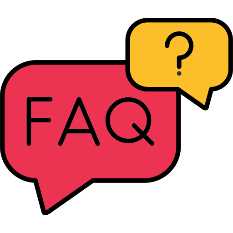 27
[Speaker Notes: Take the firm’s existing QC document and connect that to the other areas where the firm has documented policies and procedures such as human resources (HR policy manual), IT, client acceptance and continuance, independence, engagement methodologies, etc. Let the documentation of the firm’s SOQM tell the story, in a sense, of the firm, what it does and how it does it.]
Q: Can the AICPA practice aid templates and tables form the core of a firm’s QM documentation?
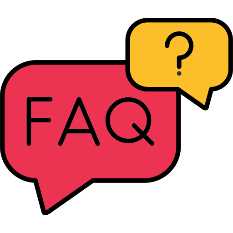 A: The AICPA practice aid can be a good starting point in helping a firm develop their quality objectives, risk assessment, responses, and implement policies and procedures which would roll into the firm’s QM document. The risks and responses in the practice aid need to be customized.
28
[Speaker Notes: The AICPA practice aid can help a firm develop its QM document and be an important part of that document. The practice aid helps a firm develop their quality objectives, risk assessment, responses, and implement policies and procedures which would roll into the firm’s QM document. Modification of the content in the practice aid will likely be necessary. The policies and procedures in the practice aid may need to be modified to be applicable to a firm. Some may not be applicable at all. A firm may need to add policies and procedures that are already part of their existing QC system. 
The risks and responses in the practice aid need to be customized. In addition, a firm’s risk assessment should be iterative and updated when changes in the nature and circumstances of the firm or its engagements occur. An incomplete or out-of-date risk assessment can have a significant effect on the SOQM.]
Q: Should a firm have more quality objectives, quality risks, and responses than the ones provided in the QM standards and related AICPA practice aid?
Quality objectives: No, the ones in the standard are comprehensive.
Quality risks: Use the risks in the practice aid as a starting point. No need to identify everything that could go wrong. 
Quality responses: You will need more responses than are required by the QM standard. The AICPA practice aid provides additional potential responses, not all of which may apply to your firm.
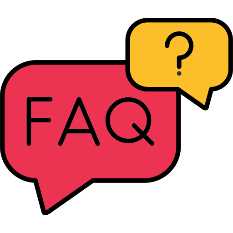 29
[Speaker Notes: As indicated in QM 10.25, a firm should establish the quality objectives specified by QM 10 and any additional quality objectives considered necessary by the firm to achieve the objectives of the SOQM. However, QM 10.A44 indicates it is unlikely that a firm would find it necessary to establish additional quality objectives. We suggest not spending significant time searching for unidentified quality objectives. The ones in QM 10 are comprehensive.
QC 10 provides examples of quality risks and the AICPA practice aid provides a library of quality risks related to the components of the SOQM. The library is not all-inclusive, nor are all quality risks in the library necessarily applicable to a firm. The library of risks is extensive and we would not expect a firm to have that many. 
Practice Note: We suggest a firm go through the risks in the AICPA practice aid that have a reasonable possibility of affecting the quality objectives of the firm. A firm should not be identifying everything that could go wrong. For example, a firm may have a quality objective that the firm has competent, qualified, available resources who have the time and understanding to do the engagement work. The firm may be able to come up with a many reasons why that quality objective could not be met. That level of detail is not necessary. The firm should focus on the main things that can go wrong.
QC 10.35 requires a firm to include certain specific responses to quality risks. However, as indicated in QM 10.27, the responses specified in QM 10.35 alone are not sufficient to achieve the objectives of the SOQM. Therefore, a firm will need to develop additional responses to its quality risks. The AICPA practice aid provides potential additional responses that can be linked to a firm’s risks and tailored to suit the nature and circumstances of a firm.]
Q: If a firm only performs preparation engagements (i.e., engagements to prepare financial statements) is that firm subject to the QM standards?
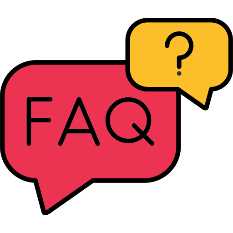 Yes. Note that if a firm’s accounting and auditing practice only consists of preparation engagements, the quality risks would be far less significant than other engagements where the auditor is providing assurance. Its SOQM and supporting documentation would be much less complex and formalized compared to firms providing audits, reviews, etc.
30
[Speaker Notes: Yes, the QM standards apply to all firms that perform any engagement included in a firm’s accounting and auditing practice (QM 10.06). QM 10.17 defines a firm’s accounting and auditing practice as a practice that performs engagements covered by QM 10, which are audit, attestation, review, compilation, and any other services for which standards have been promulgated by the AICPA Auditing Standards Board (ASB) or the AICPA Accounting and Review Services Committee (ARSC) under the "General Standards Rule" (ET sec. 1.300.001) or the "Compliance With Standards Rule" (ET sec. 1.310.001) of the AICPA code.  When an accountant in public practice is engaged to prepare financial statements or prospective financial information, AR-C 70, Preparation of Financial Statements, applies. AR-C 70 is promulgated by ARSC.
Practice Note: If a firm’s accounting and auditing practice only consists of preparation engagements, the quality risks would be far less significant than other engagements where the auditor is providing assurance. Its SOQM and supporting documentation would be much less complex and formalized compared to firms providing audits, reviews, etc.]
Q: If a firm only performs preparation engagements (i.e., engagements to prepare financial statements) is that firm subject to the QM standards?
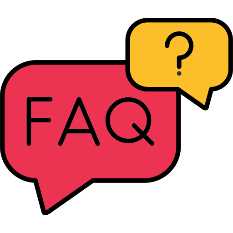 Yes. Note that if a firm’s accounting and auditing practice only consists of preparation engagements, the quality risks would be far less significant than other engagements where the auditor is providing assurance. Its SOQM and supporting documentation would be much less complex and formalized compared to firms providing audits, reviews, etc.
31
[Speaker Notes: Yes, the QM standards apply to all firms that perform any engagement included in a firm’s accounting and auditing practice (QM 10.06). QM 10.17 defines a firm’s accounting and auditing practice as a practice that performs engagements covered by QM 10, which are audit, attestation, review, compilation, and any other services for which standards have been promulgated by the AICPA Auditing Standards Board (ASB) or the AICPA Accounting and Review Services Committee (ARSC) under the "General Standards Rule" (ET sec. 1.300.001) or the "Compliance With Standards Rule" (ET sec. 1.310.001) of the AICPA code.  When an accountant in public practice is engaged to prepare financial statements or prospective financial information, AR-C 70, Preparation of Financial Statements, applies. AR-C 70 is promulgated by ARSC.
Practice Note: If a firm’s accounting and auditing practice only consists of preparation engagements, the quality risks would be far less significant than other engagements where the auditor is providing assurance. Its SOQM and supporting documentation would be much less complex and formalized compared to firms providing audits, reviews, etc.]
Q: In a firm’s SOQM under the new QM standards, is it acceptable for a firm to define the criteria by which an engagement is subject to an EQ review and determine that no EQ reviews are necessary during the year?
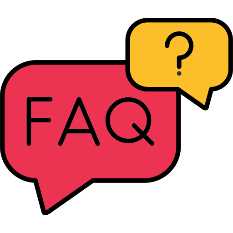 Yes, it’s possible that no EQ reviews may be performed in a particular period because the criteria established by the firm that determines when an EQ review is appropriate has not been met. 
However, criteria should not be established with the intent that they never will be met.
32
[Speaker Notes: Yes, it’s possible that no EQ reviews may be performed in a particular period because the criteria established by the firm that determines when an EQ review is appropriate has not been met. QM 10.35 (f) indicates:
The firm establishes policies or procedures that address EQ reviews in accordance with QM 20 and requires an EQ review for the following:
Audits or other engagements for which an EQ review is required by law or regulation
Audits or other engagements for which the firm determines that an EQ review is an appropriate response to address one or more quality risks
As indicated in QM 10.A145, criteria established by the firm to determine whether an EQ review is an appropriate response for one or more quality risks may relate to the types of engagements performed by the firm and reports to be issued, and the types of entities for which engagements are undertaken. QM 10.A145 provides examples of conditions, events, circumstances, actions, or inactions giving rise to such quality risks.]
Q: Can an individual who performs an inspection of an engagement as part of the monitoring activities of a SOQM be a member of that engagement team or the engagement quality reviewer of that engagement (i.e., can self-reviews be performed)?
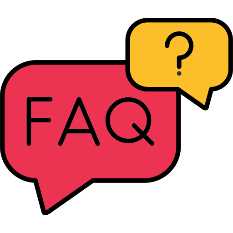 Yes, the QM standards don’t preclude this. Note that such self-reviews may be less effective than compliance inspections by another qualified individual.
Consider outsourcing inspections – perhaps to another firm in a similar situation. Or separate areas of inspection with the firm, so that the person in charge of independence reviews other areas and someone else inspects independence.
33
[Speaker Notes: Yes, QC 10 does not preclude an individual from performing monitoring activities, including inspections, of their own compliance with a quality management system. However, as indicated in QC 10.A171, such self-inspections may be less effective than compliance inspections by another qualified individual. When an individual inspects their own compliance with the firm’s policies and procedures, the firm has a higher risk that noncompliance with policies and procedures will not be detected or reported. To effectively monitor one’s own compliance, it is necessary that an individual be able to critically review their own performance, assess their own strengths and weaknesses, and maintain an attitude of continual improvement. QM 10.A172-173 provides responses that may provide safeguards against the self-review threat.
Practice Note: The self-reviews must be performed objectively. If doubt exists about maintaining objectivity, firms should consider outsourcing the inspections. Perhaps other firms in your area may have a similar situation and can help one another. Another approach may be to separate areas of inspection within the firm. For example, the partner in charge of the independence area would not perform inspection work related to independence – another partner would be involved in conducting such reviews.]
Q: If the firm’s managing partner is a tax practitioner and not involved in the firm’s attest work, can someone else be assigned ultimate responsibility and accountability for the firm’s system of quality management?
No. Part of being managing partner is accepting responsibility that the firm is providing its services appropriately. Operational responsibility for the system of quality management may be assigned to another individual and the managing partner may further assign roles, procedures, tasks, or actions to other individuals to assist the individual in fulfilling the responsibilities.
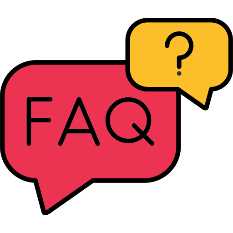 34
[Speaker Notes: QM 10.21 requires that the firm assign ultimate responsibility and accountability for the SOQM to the firm’s CEO or the firm’s managing partner (or equivalent) or, if appropriate, the firm’s managing board of partners (or equivalent). What if the firm’s managing partner is a tax practitioner and as such not involved in the attest work of the firm? Can someone other than that managing partner be assigned?
Answer #6
Even if the managing partner is a tax partner, that individual would still be assigned the ultimate responsibility and accountability for the SOQM because that individual is the managing partner of the firm and a responsibility of a managing partner is to accept responsibility that the firm is providing its services appropriately. 
As indicated in QM 10.21 and QM 10.A35, operational responsibility for the system of quality management may be assigned to another individual and the managing partner may further assign roles, procedures, tasks, or actions to other individuals to assist the individual in fulfilling the responsibilities.]
Q: Is a peer review required when the firm has completed its adoption of the QM standards? Is a peer review required for a firm to evaluate its system of quality management?
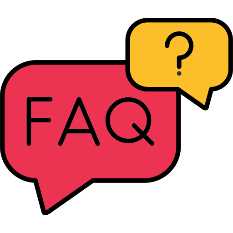 There is no requirement in the QM standards about the timing of a firm’s peer review. QM 10 does not require the firm to obtain an independent evaluation (for example, a peer review report or report on service organization controls) on its SOQM annually or preclude the firm from doing so.
35
[Speaker Notes: Is a peer review required when the firm has completed its adoption of the QM standards?
Answer #7
There is no requirement in the QM standards that affects the cadence of a firm’s peer review. As indicated in QM 10.A217, QM 10 does not require the firm to obtain an independent evaluation (for example, a peer review report or report on service organization controls) on its SOQM annually or preclude the firm from doing so. QM 10.A167-A168 addresses the relationship of peer review to monitoring. As indicated in QM 10.A167, a peer review is not a substitute for all monitoring activities. However, because the objective of a peer review is similar to that of an inspection, the firm’s quality management policies or procedures may provide that a peer review conducted under standards established by the AICPA may be a substitute for the inspection of engagement documentation, reports, and clients’ financial statements for some or all engagements for the period covered by the peer review.]
Q: The QM standards have a new requirement for firms to investigate the root causes of identified deficiencies in a SOQM. How does a firm conduct a root cause analysis?
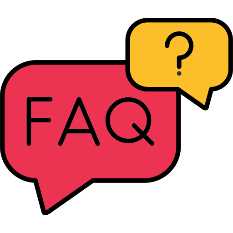 A root cause analysis is about getting to the fundamental cause(s) of a problem. How a root cause analysis is performed is up to the firm. Generally, it is a structured approach to understanding the problem and why it happened. 

The PCAOB issued a Spotlight document in April 2024 titled Root Cause Analysis – An Effective Practice To Drive Audit Quality that practitioners may find useful in gaining an understanding of how to conduct a root cause analysis.
36
[Speaker Notes: QM 10.42 indicates that a firm should evaluate the severity and pervasiveness of identified deficiencies in the SOQM by investigating the root causes of the identified deficiencies. QM 10.A181-185 provides application guidance on performing that root cause analysis. 
This is a new requirement and a firm will need to develop procedures to understand the underlying factors creating a deficiency (root cause). As indicated in the AICPA practice aid, the nature and severity of an identified deficiency will influence the rigor of the procedures used to understand why the deficiency happened or how the situation that created the deficiency developed. The firm may also consider why deficiencies did not arise in other circumstances with similar characteristics.
A root cause analysis is about getting to the fundamental cause(s) of a problem. How a root cause analysis is performed is up to the firm. Generally, it is a structured approach to understanding the problem and why it happened. As indicated in a related article in the December 2023 edition of the Journal of Accountancy, the root cause analysis will vary based on the size and complexity of the firm. In a small firm with a single office, a few partners, and a small staff, where everyone talks to each other daily, root causes will be more apparent, although the steps are the same as for larger firms. Mid-tier firms that specialize in certain audits or industries may have a part-time quality partner and may need to hire, reallocate resources, or go outside for help with root cause analysis. Larger firms must address multiple locations and different departments but have greater resources.]
Resources
37
[Speaker Notes: JIM – only if time and then really to point out the template (slide 39) and example of its use (slide 40)]
Quality Management Resources
aicpa-cima.com/auditqm
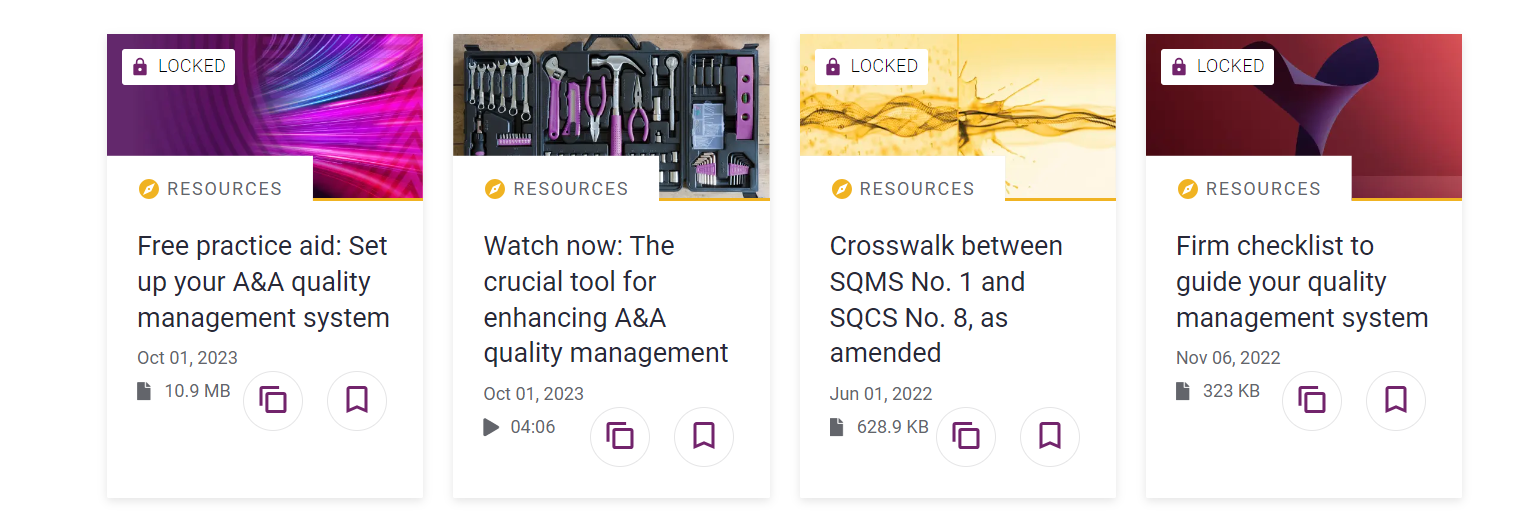 38
Quality Management Practice Aids
QM Practice aid is available in two versions: 
Sole practitioners
Small- and medium-sized firms
Each version contains:
How to use this practice aid
Overview of SQMS No. 1
Overview of risk assessment requirements
Library of quality objectives, potential risks, and potential responses
Monitoring and remediation process
Works in tandem with the Example QM Risk Assessment template, which provides a starting point
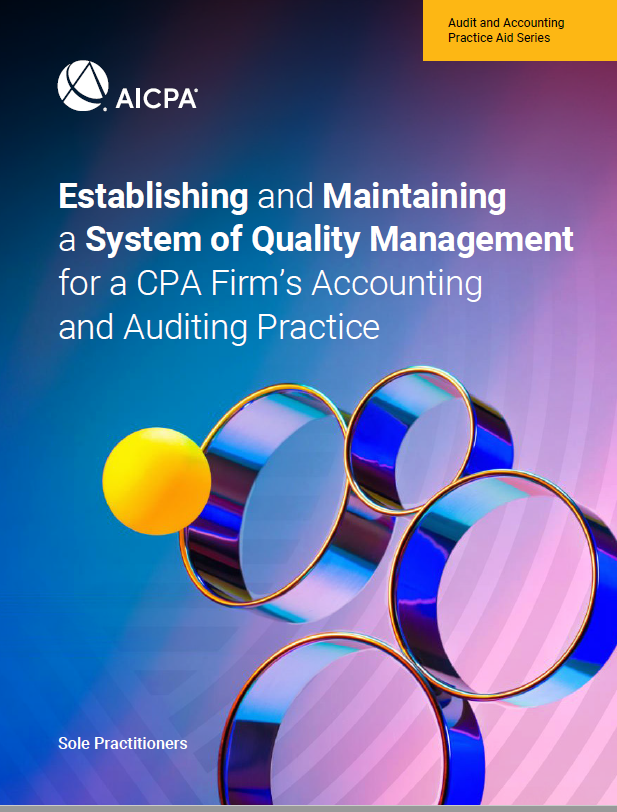 39
Risk Assessment Template
40
[Speaker Notes: This is a screen shot of a small part of the template – dealing with acceptance and continuance of client relationships and engagements.
Point out ability to change color coding of “likelihood” and “impact” which then automatically flags as a quality risk needing to be addressed.]
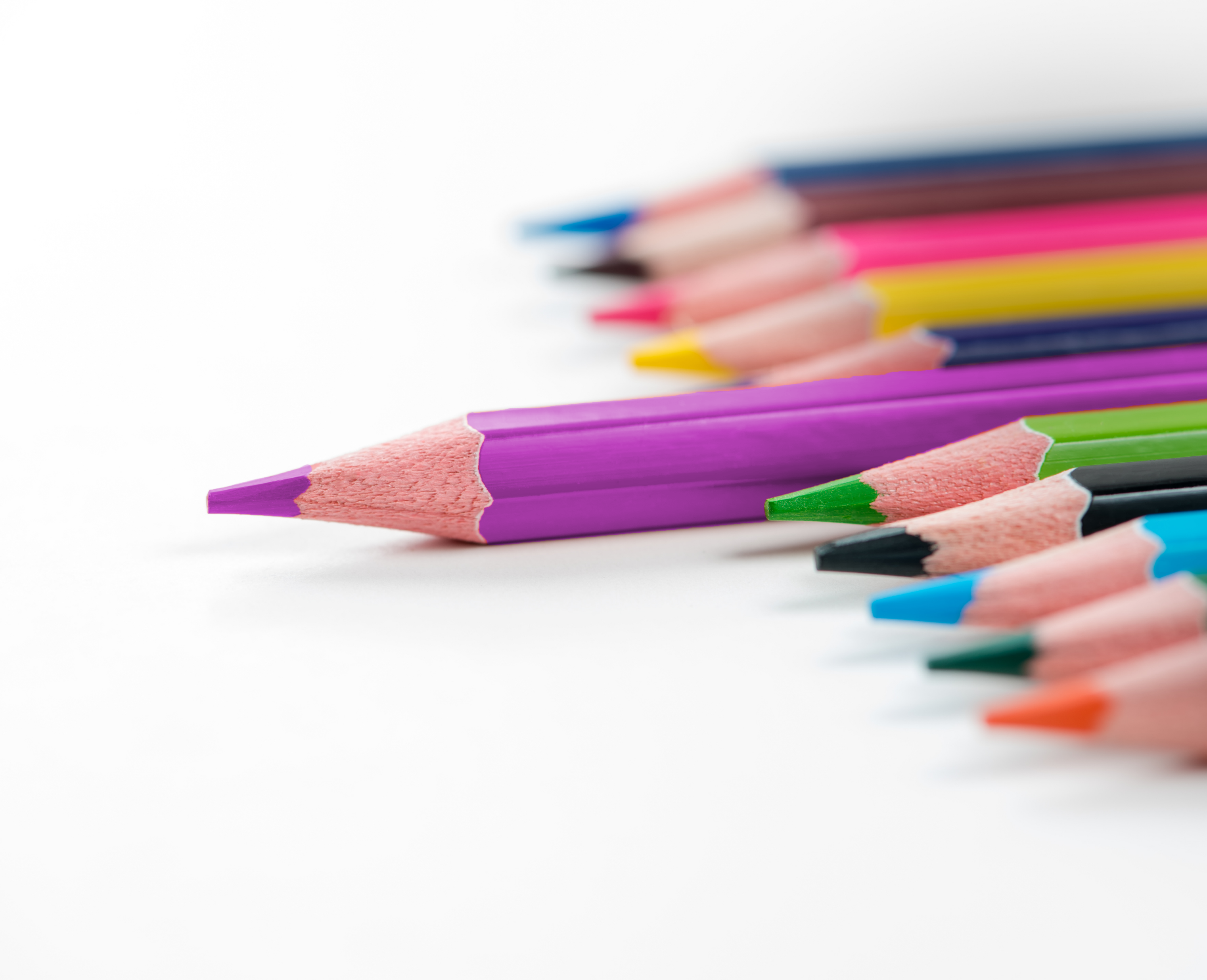 Resources to Support QM Implementation
Quality Management Practice Aid 
Free practice aid: Set up your A&A quality management system | Resources | AICPA & CIMA (aicpa-cima.com)

Crosswalk between SQMS No. 1 and SQCS No. 8, as amended
Firm checklist to guide your quality management system
Webinar series
41
41
42